Хлеб всему голова!
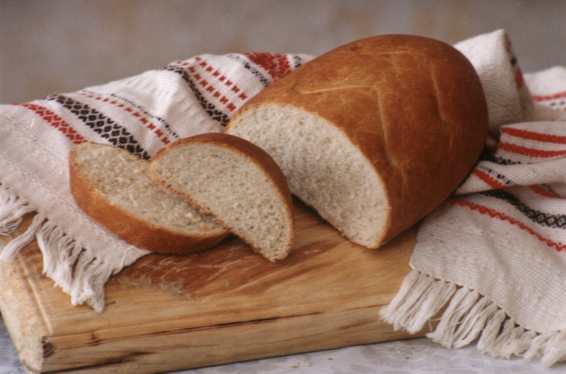 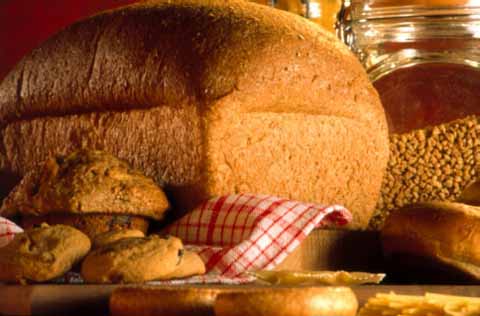 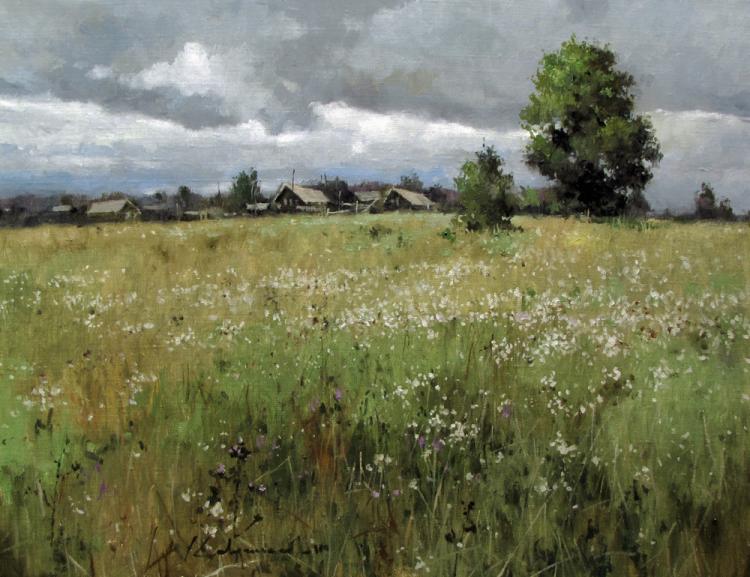 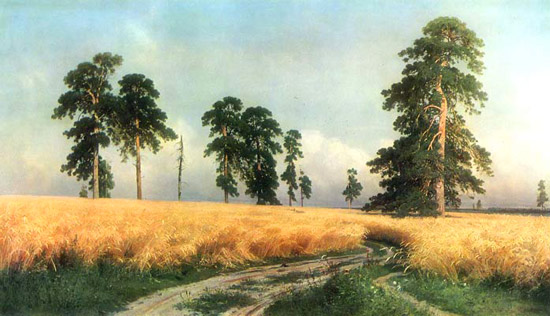 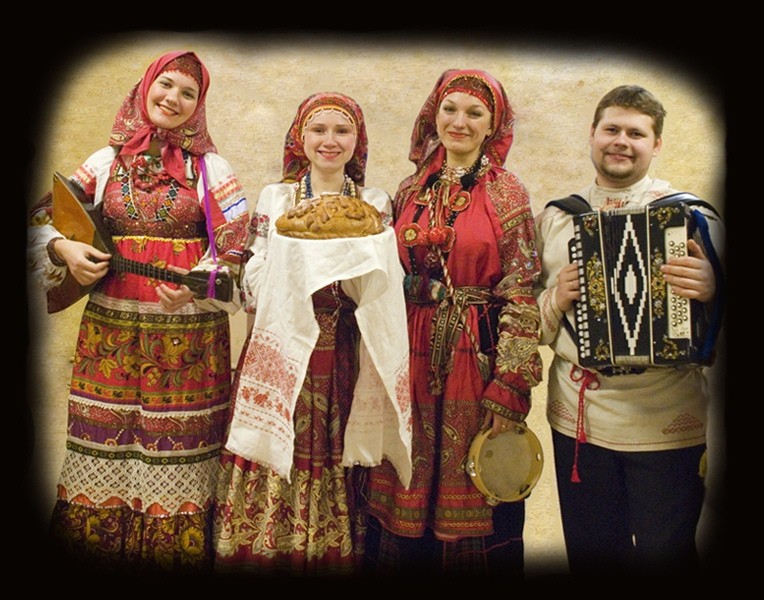 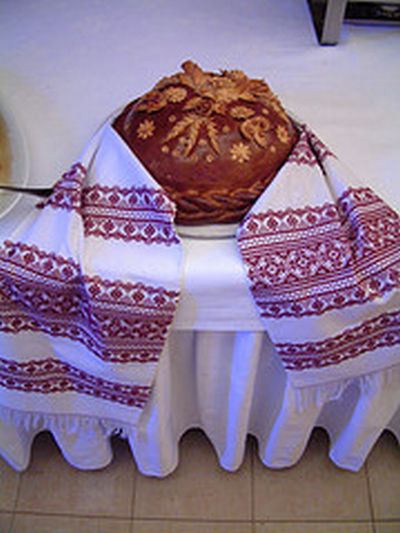 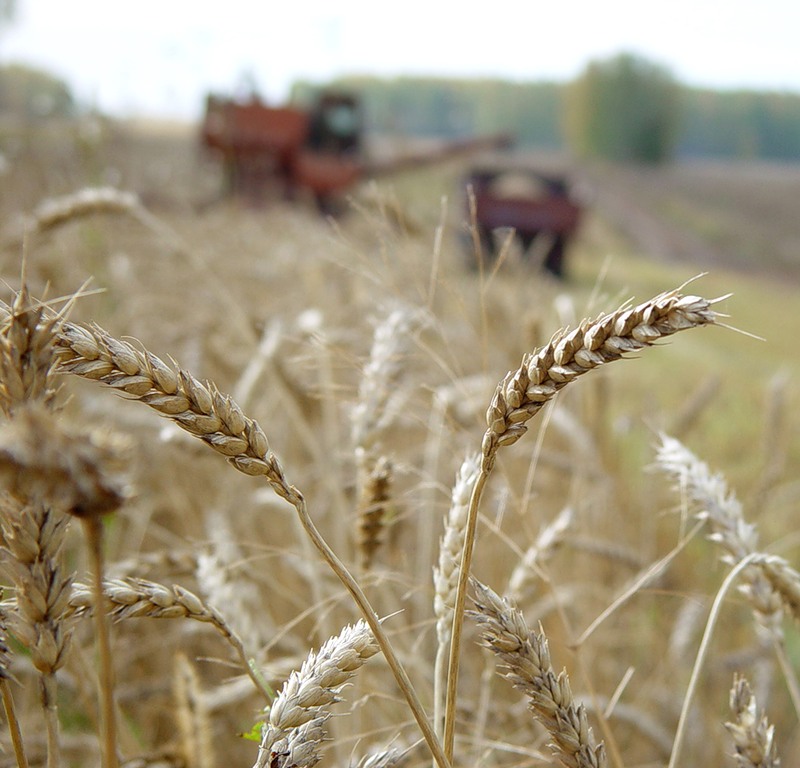 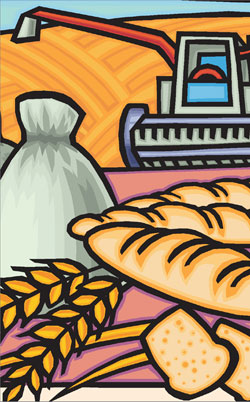 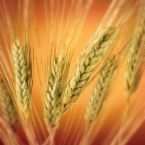 Без соли не вкусно, а без хлеба не сытно.
У кого хлебушко, у того и счастье.
Без краюшки  -не прожить 
и седой старушке.
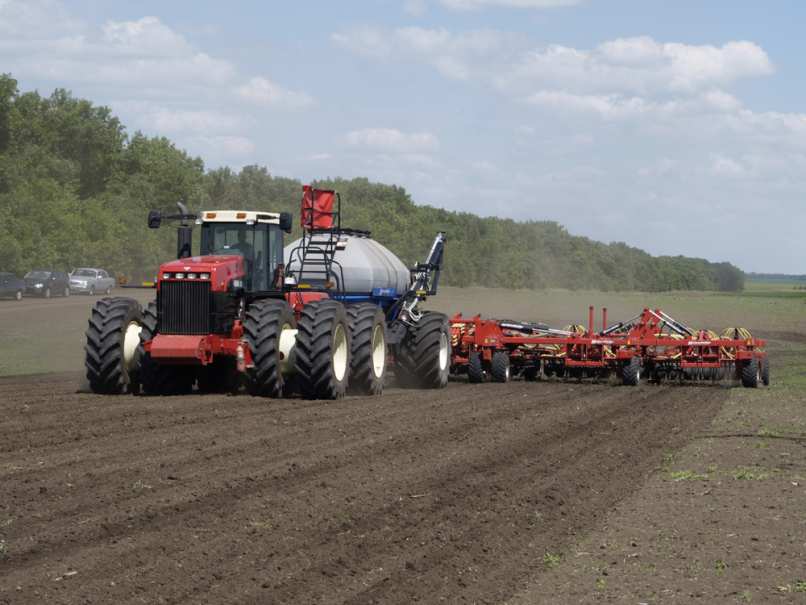 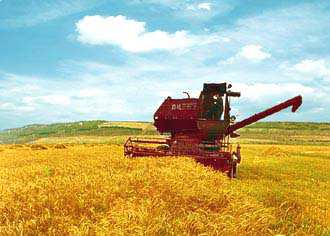 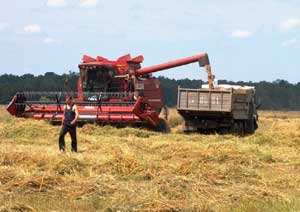 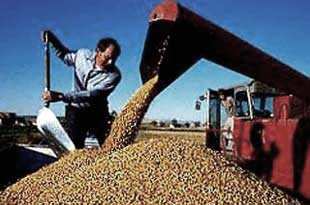 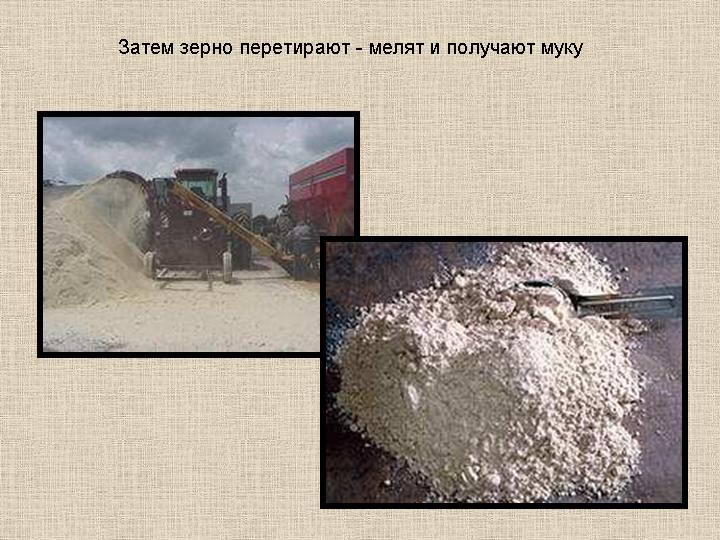 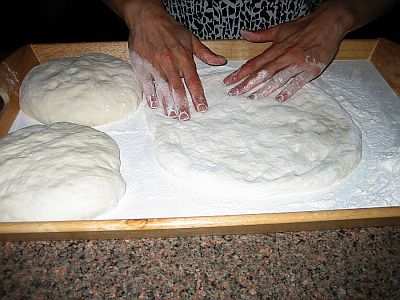 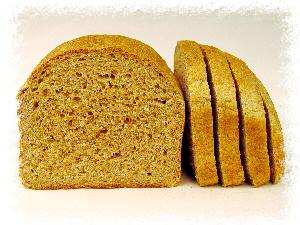 б
е
л
х
о
л
о
к
с
з
е
р
н
о
б
б
ы
н
и
л
у
а
к
м
а
и
н
п
ш
е
ц
я
л
м
з
е
а
к
о
м
б
й
н
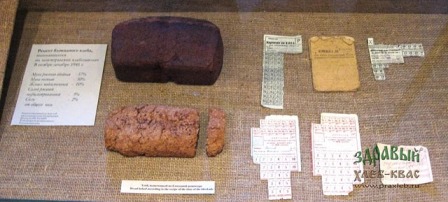 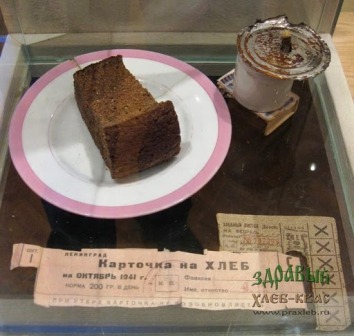 900 дней
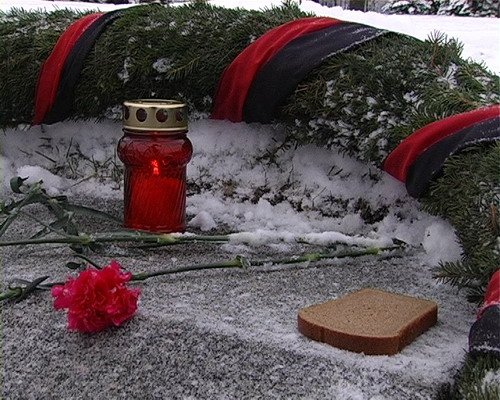 Хлеб - драгоценность. 
Им не сори. 

Хлеба к обеду в меру бери.
- Бери хлеба столько, сколько   
  съешь.
Учись готовить из    
     чёрствого хлеба   
     различные блюда.